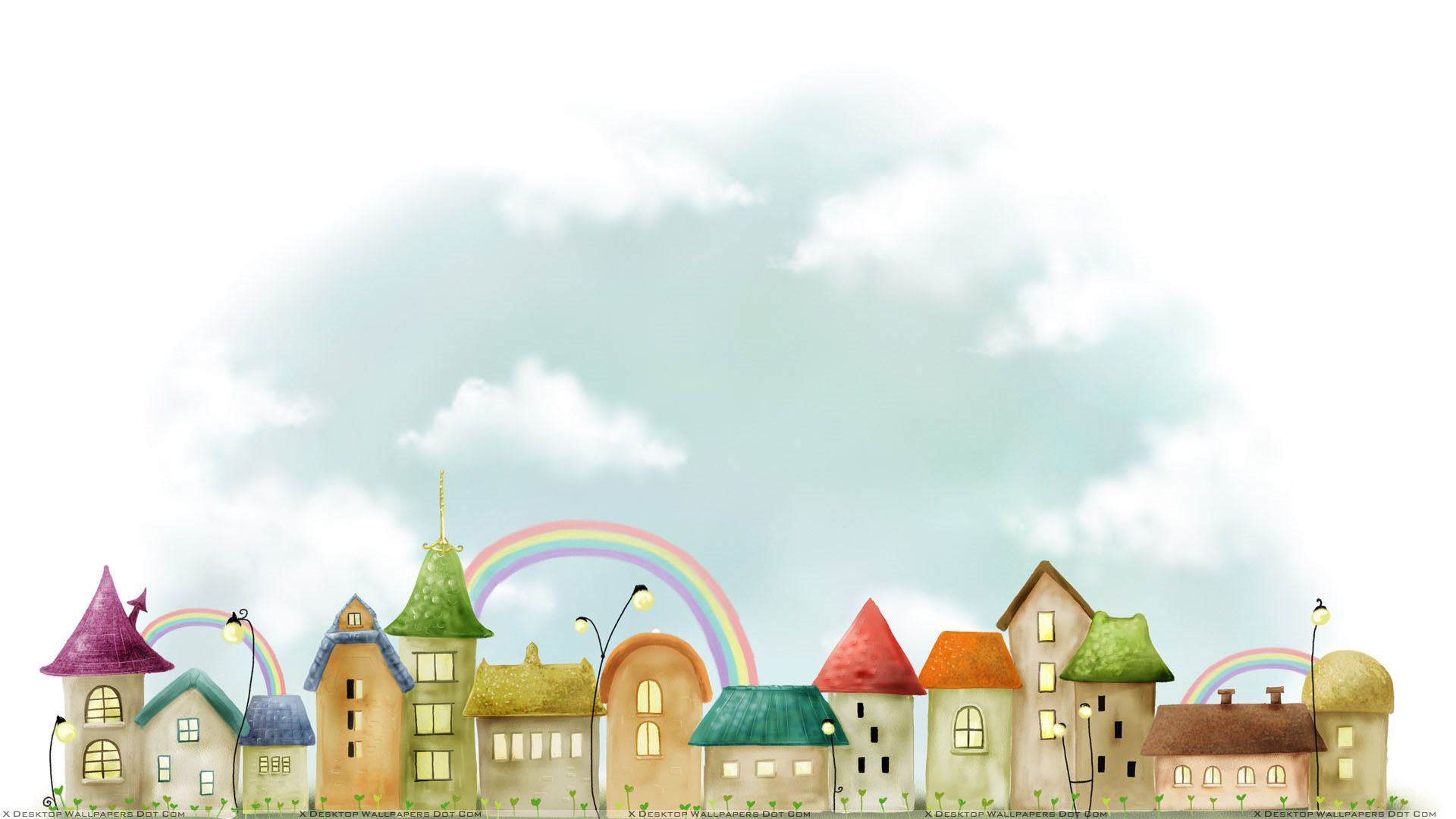 Часто я  лежу на месте
Не раскрывая рта,
И я, скажу по чести,
Наполненный всегда.

Когда берут для дела,
То много комплиментов,
Со мной ремонтируй смело - 
Я чемо.....
                                           (чемодан инструментов)